Воспитатель Рубцова Елена Александровна
Компьютерные игры хорошо или плохо?
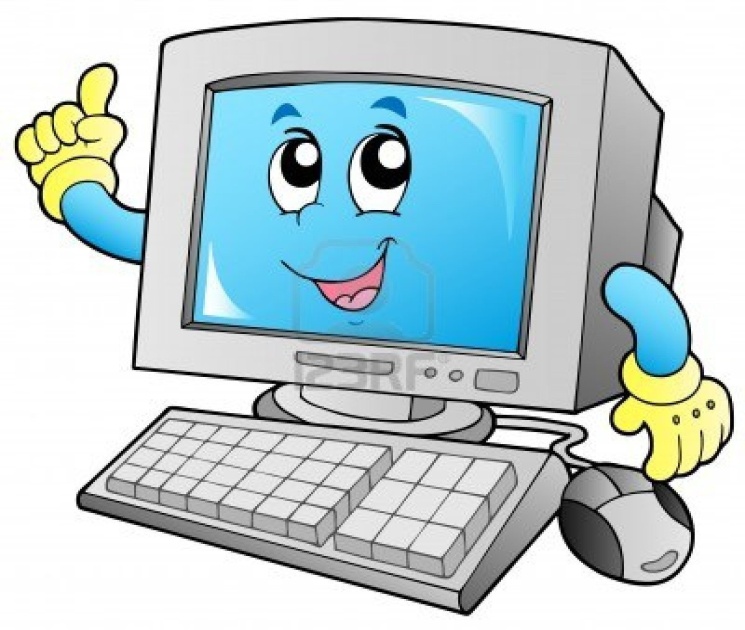 Как часто ваш ребенок играет в компьютерные игры?
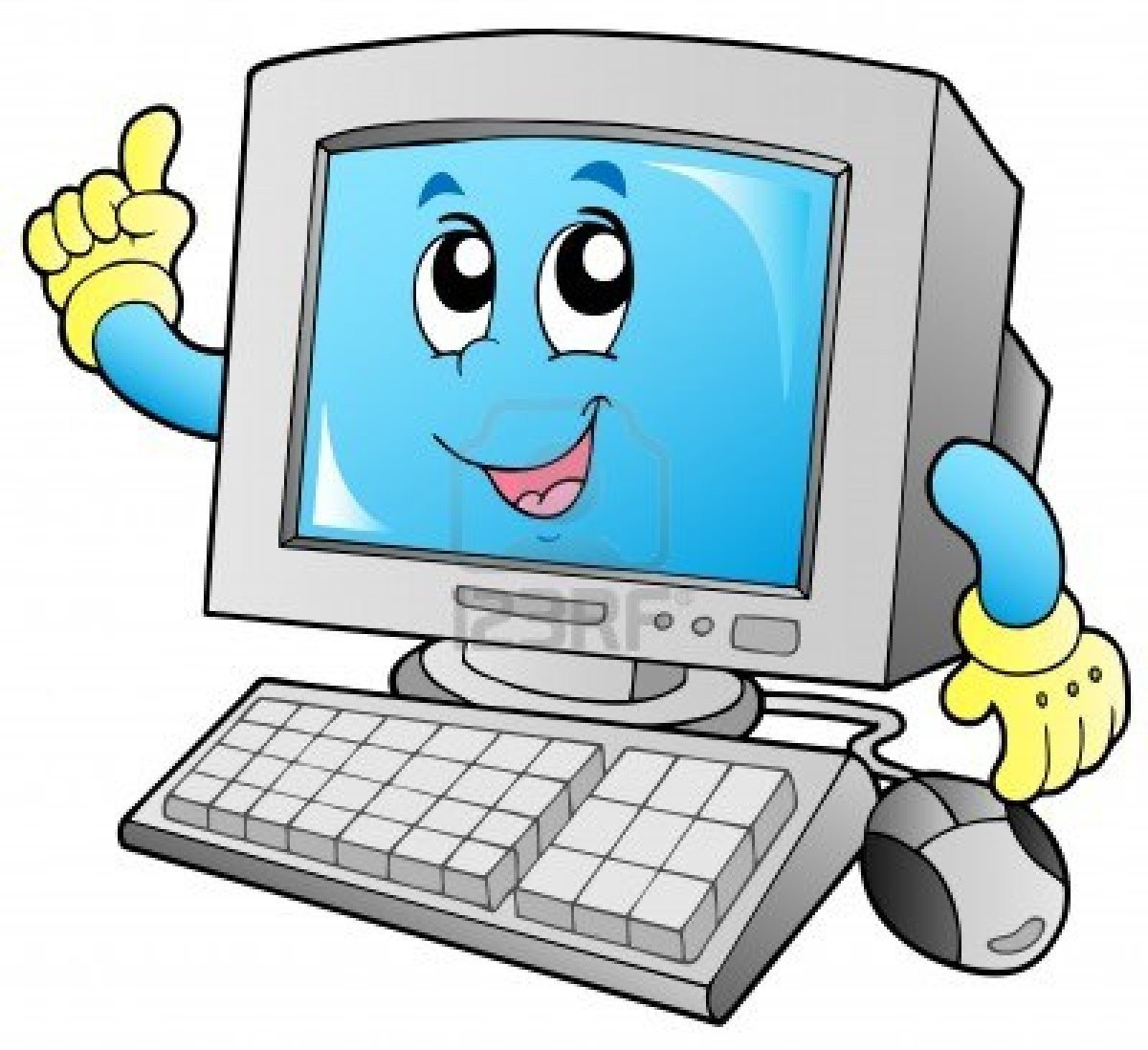 Компьютер может быть применен как средство расширения возможностей  – образовательного процесса во всех заведениях от детского сада до школы. Интерес детей к компьютеру огромен и дело взрослых создать условия для его поддержания и расширения с целью развития и совершенствования познавательных способностей детей.
Главный плюс компьютерных игр при подготовке к школе – развитие у малыша усидчивости и целеустремленности. Дети, которые обращаются «на ты» с компьютером, чувствуют себя более уверенными в современной жизни, легче адаптируются к разным ситуациям.
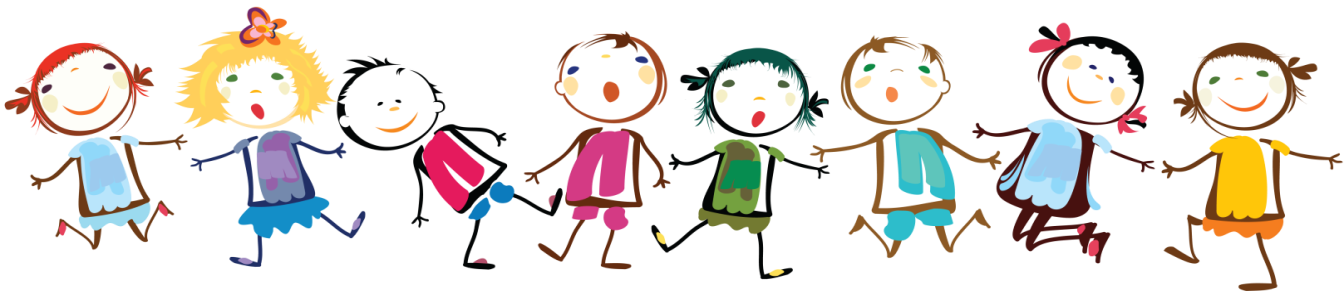 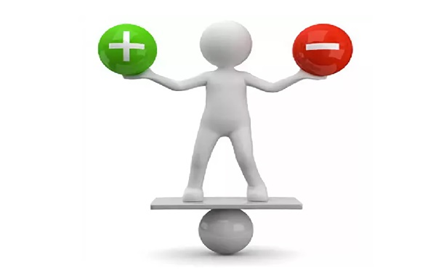 Плюсы и минусы компьютерных игр
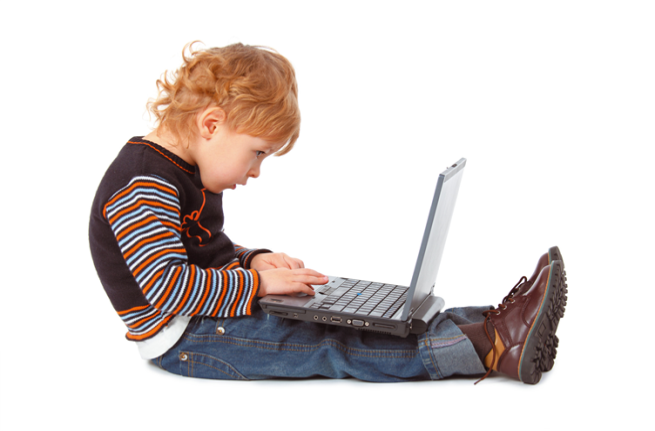 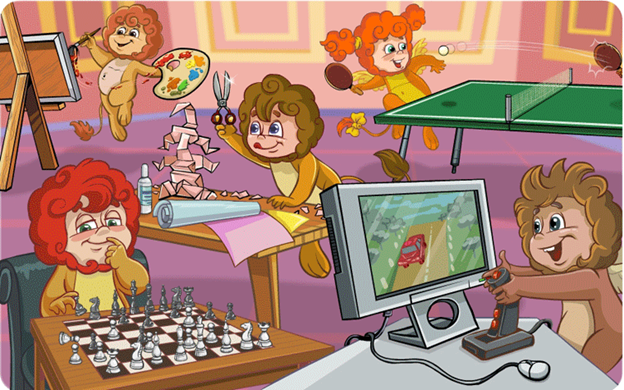 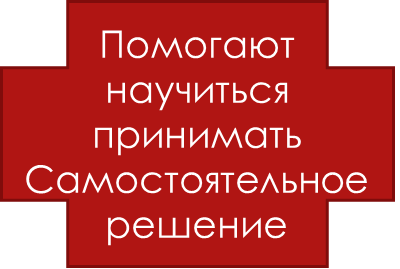 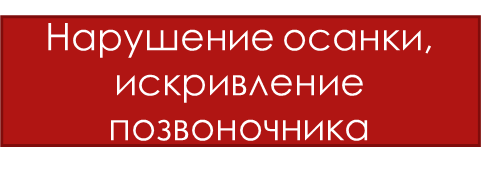 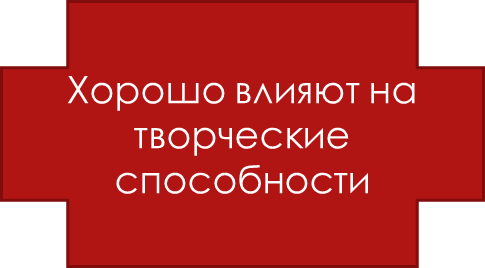 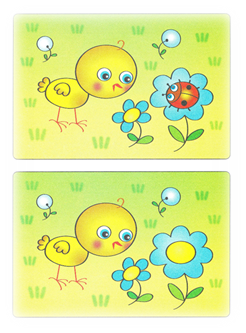 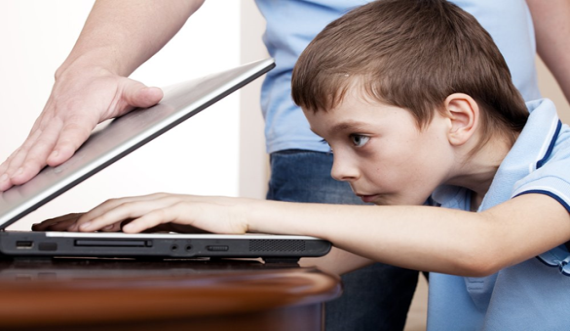 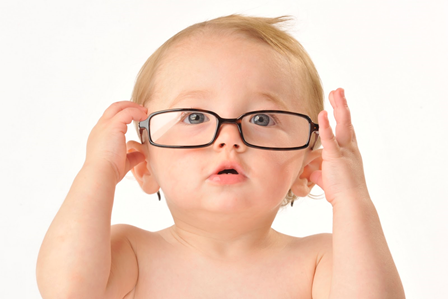 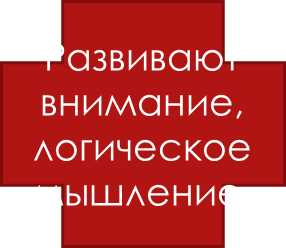 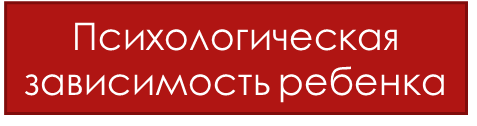 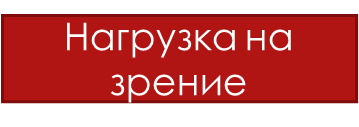 Виды компьютерных игр
Вредные и полезные игры
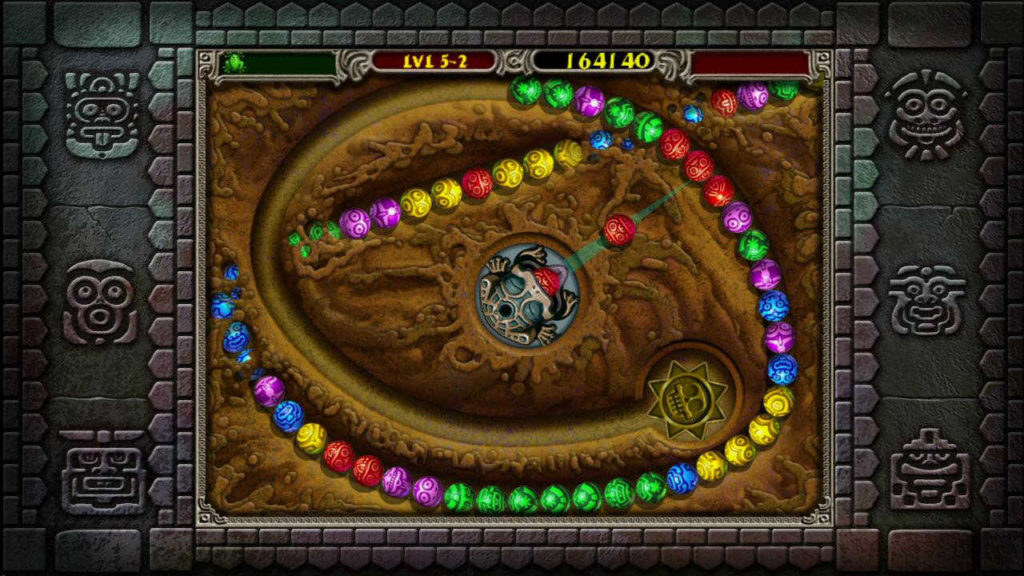 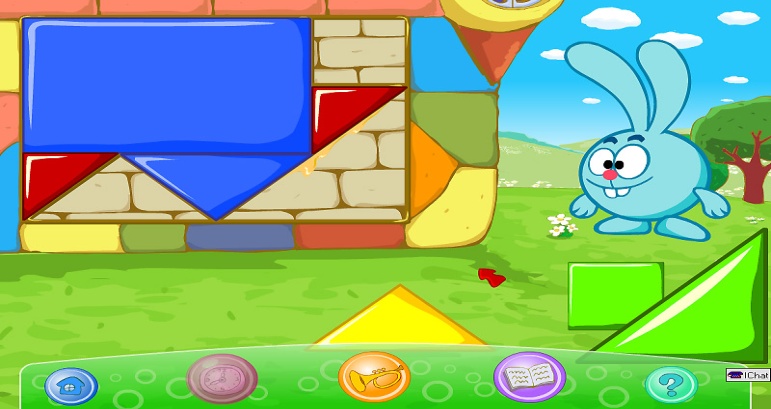 Игра - симуляторы
Обучающие игры
Логические игры
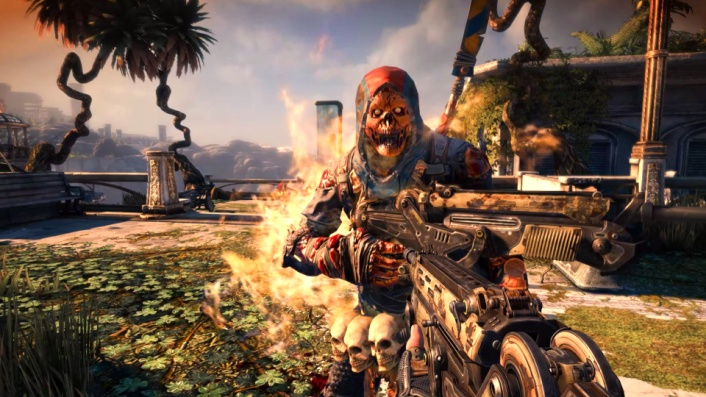 Стрелялки
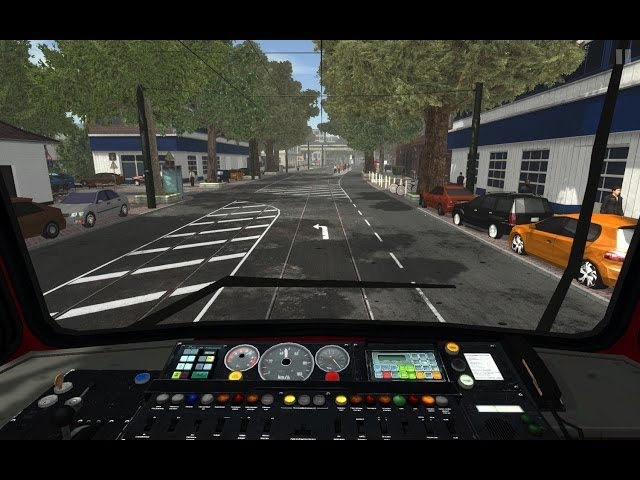 Игры - забавы
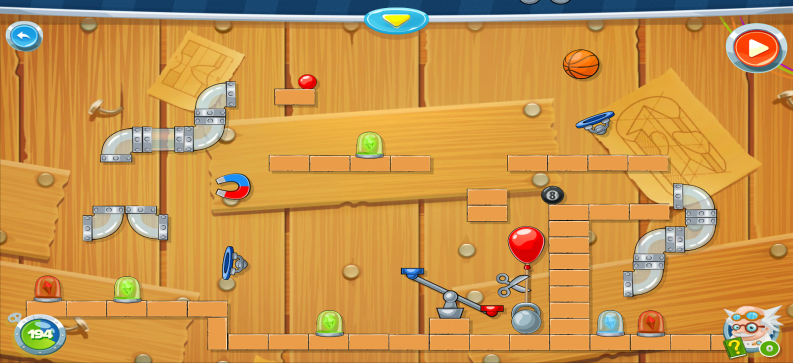 Компьютерные игры должны быть!
Увлекательными
Развивать внимание 
Быстроту реакцию
Тренировать память
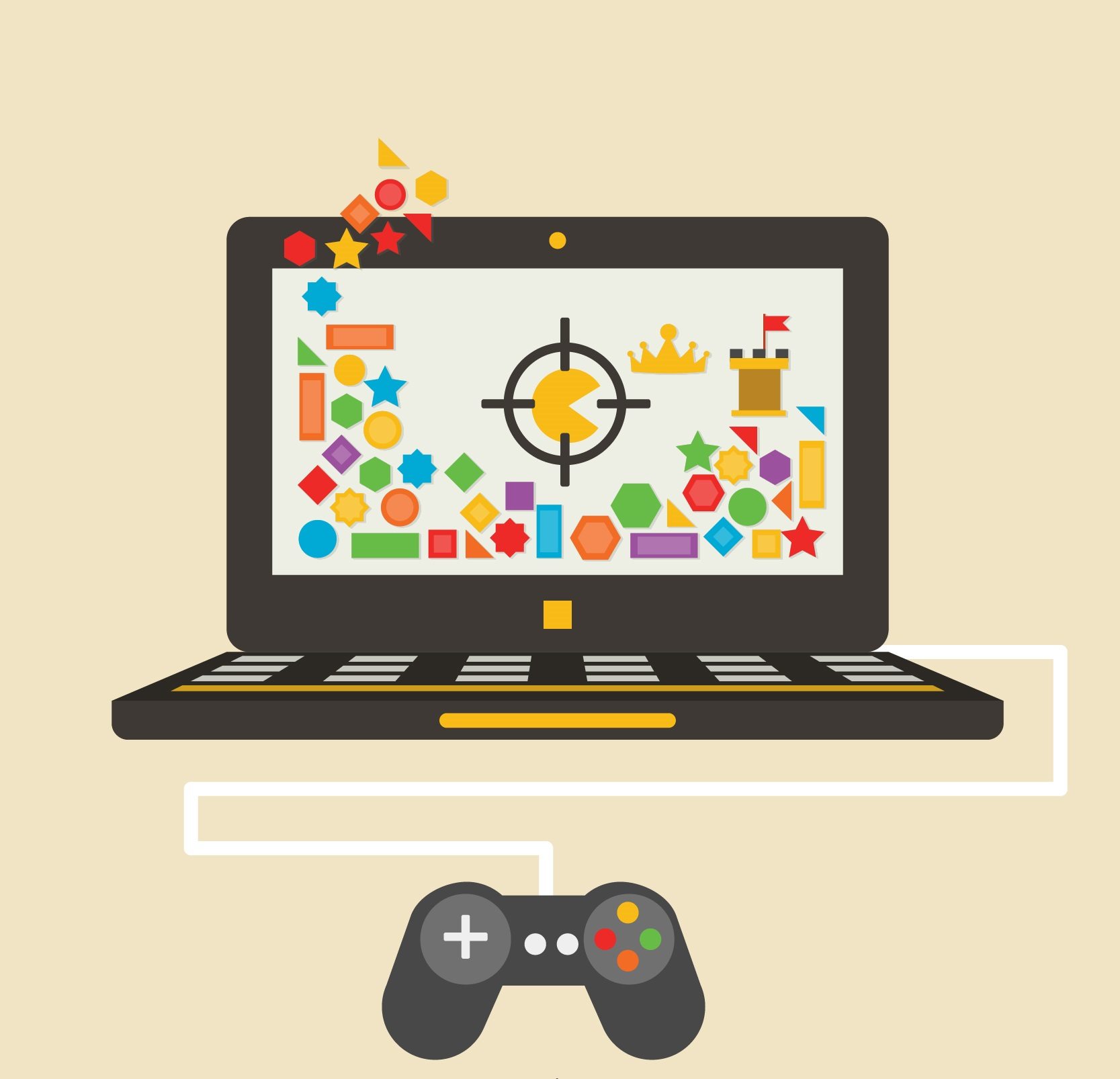 Знаете ли Вы 
правила при работе
 за компьютером детей дошкольного возраста?
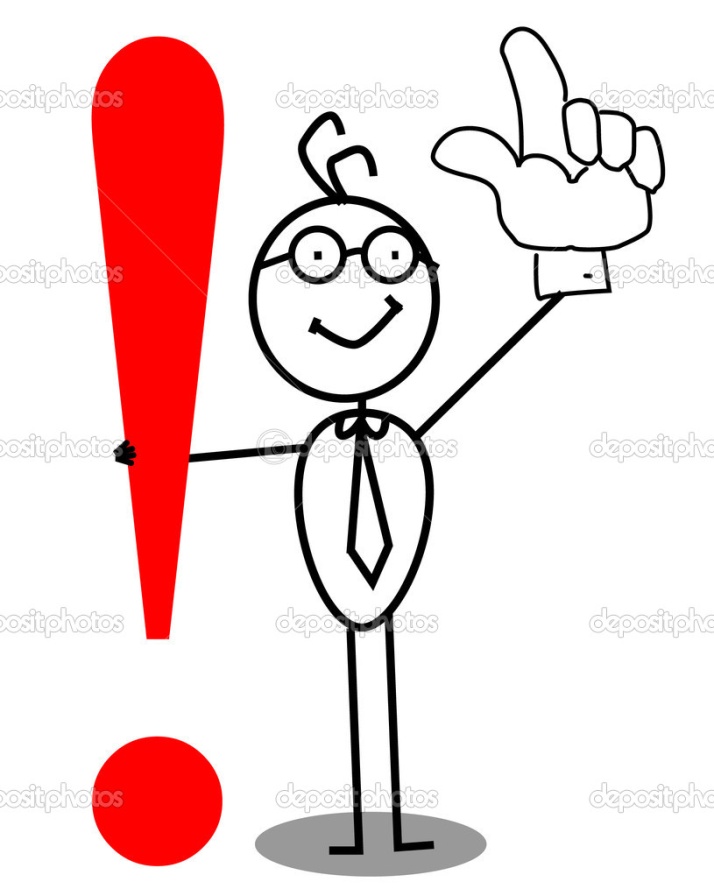 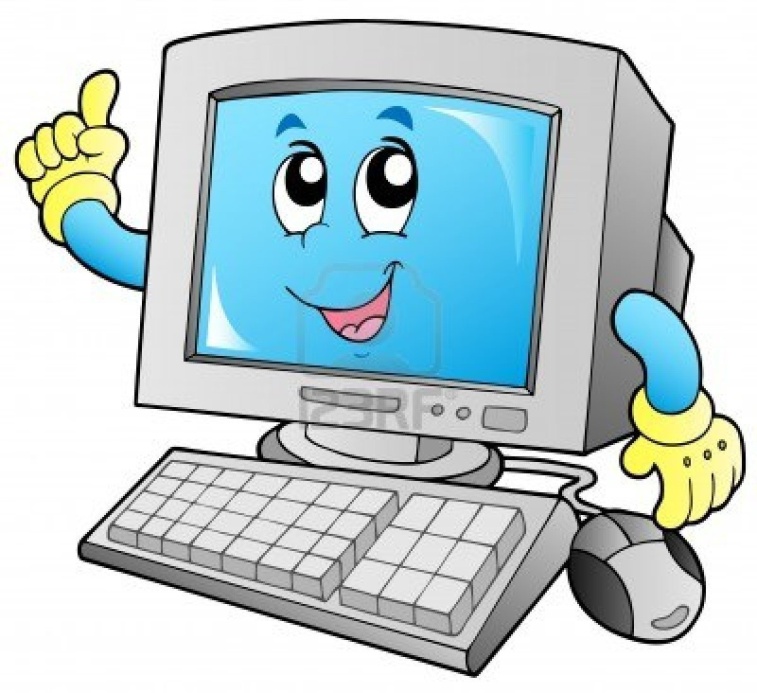 Правила компьютерных игр
- Количество минут за ПК равно возрасту ребенка, умноженному на 1,5. Например, для шестилетки - игра длится 9 минут.
 - Количество сессий за ПК – максимум 3 в день. Для шестилетки - это полчаса в день.
 - После работы – обязательна гимнастика для глаз и подвижные игры.
- Стульчик и высота стола должны быть отрегулированы так, чтобы уровень глаз ребенка приходился на центр экрана.
Варианты выбора компьютерных игр
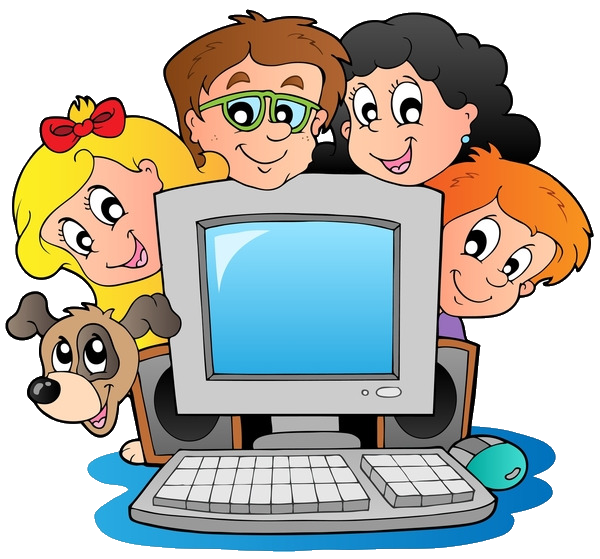 «Красная Шапочка. Математика для дошкольников».
Серия игр «Веселые уроки. Математика».
«Три поросёнка против волка» (учим цифры).
«Три поросёнка против волка» (изучаем арифметику).hello_html_m2ba9919a.jpg
«Считаем и играем».
«Баба-Яга учится считать».
   «Маша и Медведь. Подготовка к школе».
«Скоро в школу. Веселая математика».
«Уроки мудрой Совы» (изучение букв и звуков).
«Веселая азбука» (изучение звуков и букв).
«Самый внимательный» (тренировка внимания) и другие.